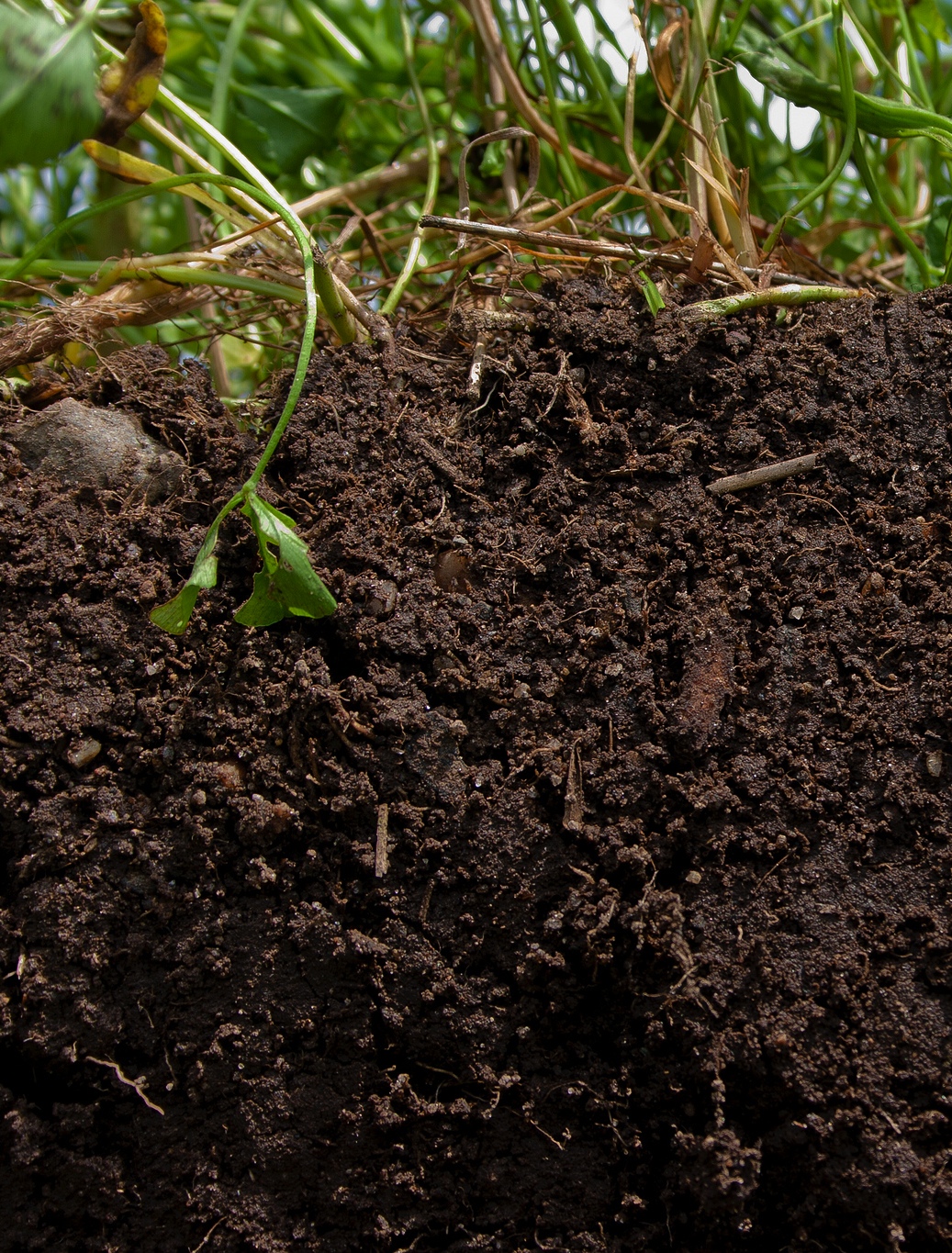 Cornell University @ COP 22
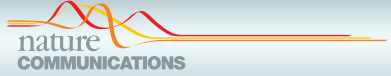 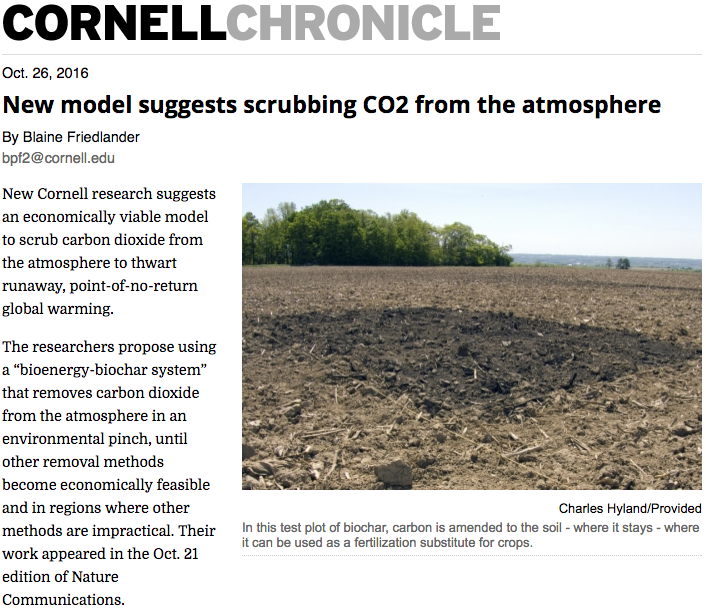 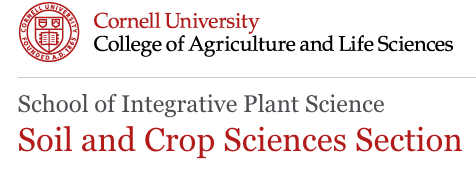 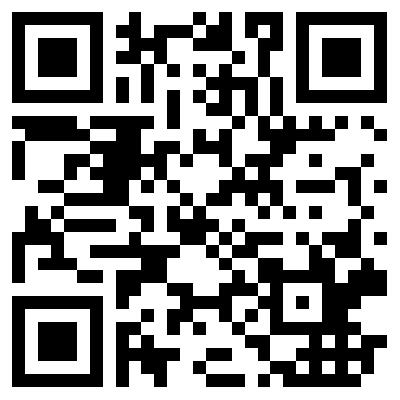 scs.cals.cornell.edu